Cancer in teenagers
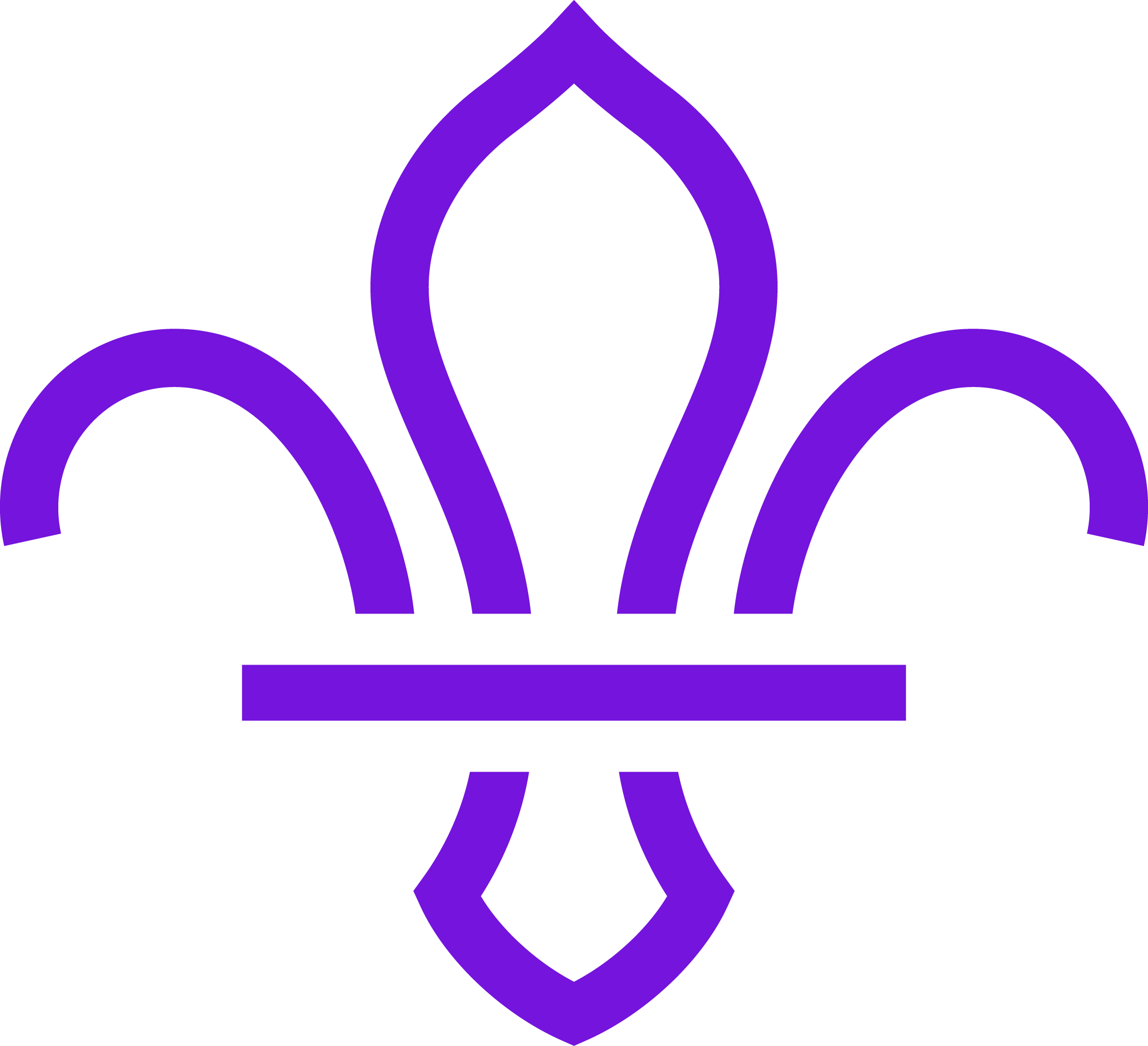 1st Hartford Scouts Raising Awareness
What is Cancer?
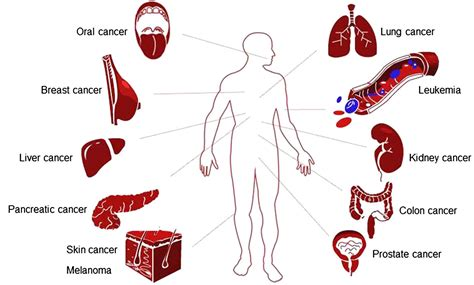 Types of Cancer
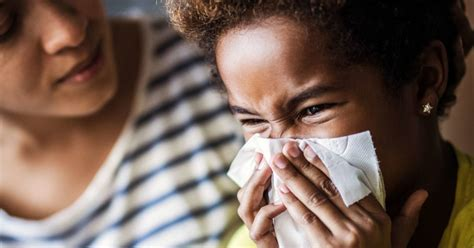 Symptoms of Cancer
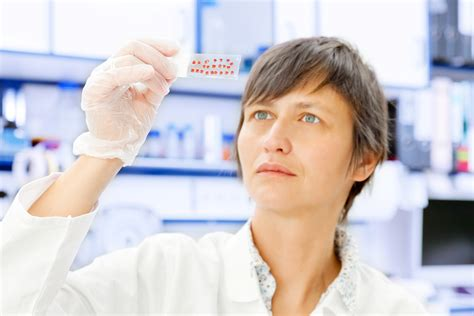 Treatment for cancer
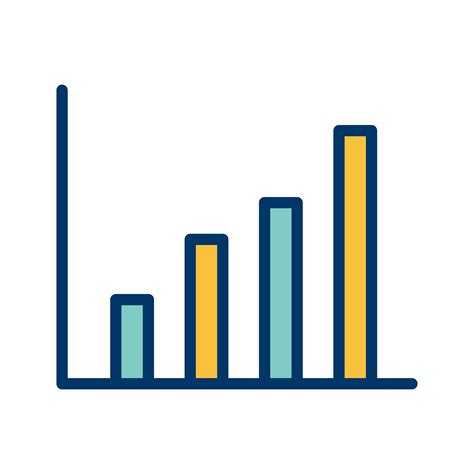 Cancer in young people - Statistics
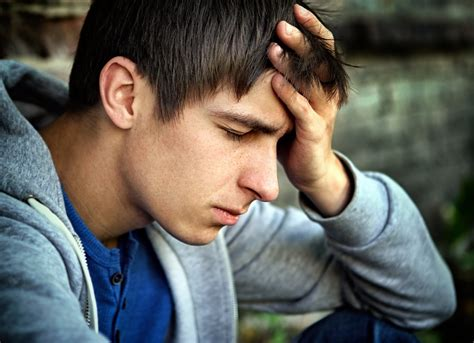 Why Cancer is harder for teenagers.
Fundraising ideas
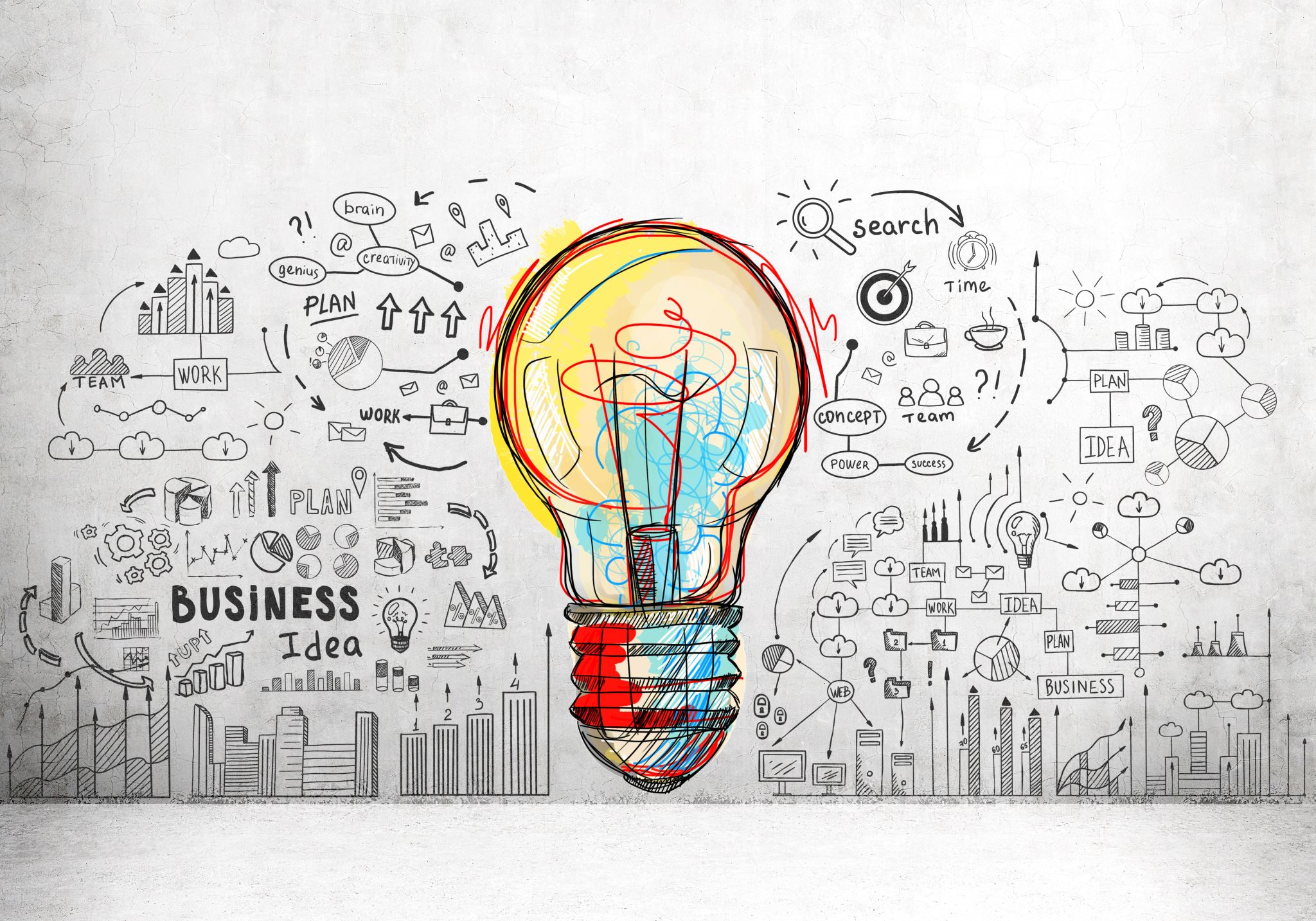 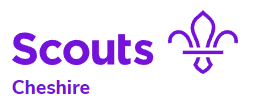